LES 0129 – Sociologia e Extensão
Aula 2

HISTÓRIA DA AGRICULTURA. 
LEI DE TERRAS. 
ESTRUTURA FUNDIÁRIA. 
REFORMA AGRÁRIA.
História da Sociologia
Origens da Sociologia: 
Comte e o  Iluminismo


Principais teóricos: 
Marx, Durkheim e Weber
Linhas sociológicas
TEMAS da Sociologia Rural
Agricultura Familiar e Patronal
O papel da Ciência na sociedade e na Agricultura
A questão Ambiental
O papel do Estado
Movimentos Sociais
Globalização e Crise(s) 
Mudança social e Capitalismo
Revolução do Sec. XXI
HISTÓRIA DA AGRICULTURA BRASILEIRA                                Dalcio  Caron
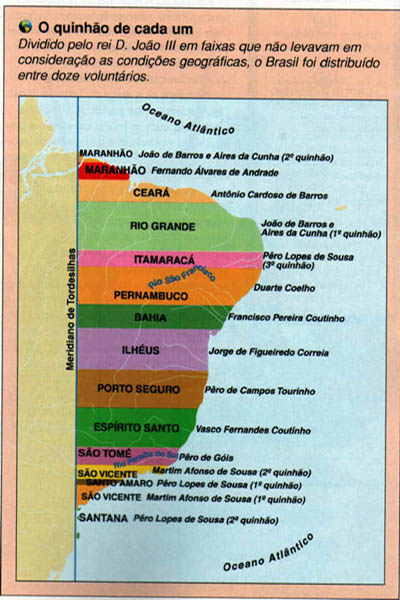 CAPITANIAS (1500)
A QUESTÃO DA TERRA
História do Brasil
    
    1500 – Descobrimento – Sistema Feudal
   
    Capitanias hereditárias  (A terra distribuida em sesmarias aos nobres)
   
    Extração de recursos naturais
		
    1822 – Fim do período colonial. Início do Império do                   Brasil.  Começo da Agricultura brasileira ...
		
                   DATAS  
                   1500 a 1808 =  Colonia de Portugal 
                   1808 a 1822  =  Colonia de PORTUGAL / Capital do Reino                     
                   1822 a 1889 =   Monarquia Brasileira
1850
Monarquia 
Café  X  Açúcar

Proibição do tráfico de escravos 
Mudanças: tecnologias, produtos, poder
Trabalho: escravo x imigrantes

Lei de Terras – Brasil  X  Homestead Act - EUA
Legislação
Lei de Terras no Brasil (1850)  X  “Homestead Act” nos EUA (1862)

Terra como mercadoria (commodity)

Exclusão Social  (Movimentos sociais-Canudos)
Processo de Industrialização no Brasil I
1850-1888   = industrialização bloqueada
                                        Governo monárquico. Escravismo
1888-1929 = Café e importação de industrializados. 
                                                    Política do “café com leite” 
1930   = Crise do café e mudanças econômicas.       
                                  Industria substitutiva das importações
                                                    Getúlio Dorneles Vargas
1931-1955   = Industrialização livre do capital cafeicultor
                                                              Capital Nacional.
1939-1945 = II Grande Guerra.  GV e a CSN (Olga)


                                      DATAS
                                      Primeira República =  1889 a 1929
                                      Segunda República = 1930 a 1937
                                      Terceira República =   1937 a 1945
Processo de Industrialização no Brasil II
1945-1950 = Industria e agricultura do Pós-guerra
                                 Governo Dutra e o retorno de Getúlio
	                                         		1949 - COMIBEU
1950-1956 = Capital nacional  X  estrangeiro
                                                                  Suicídio de GV.

1956-1966   = industrialização pesada (automobilística)                  
                                          Juscelino=Janio+Jango+ Ditadura 

1967-1970   = Milagre Brasileiro

1973 – Crise do petróleo.  PROALCOOL
                                                         Expansão da soja
Processo de Industrialização no Brasil III
1980 -  Nova depressão.   
           Redemocratização (1985) = RA, MST.

1990 - Globalização. Neoliberalismo. Questão Ambiental.

2000 - Novo Século (novas crises)
    
         Novos rumos da indústria e da agricultura
Pontos a destacar:
REVOLUÇÃO VERDE (inicio 1960’s)
EMBRAPA (Criada em 1972; unificação das entidades estaduais de pesquisa, exceto São Paulo=IAC)    (cf. EMBRATER)
Programa de treinamento de pesquisadores no exterior/consequências
Êxodo Rural (migrações)
Ressurgimento dos Movimentos Sociais e da questão Agrária(1985)
Conseqüências para a agricultura
Modernização
Agribusiness – CAI - Agronegócio
Concentração / exclusão
Rápida urbanização
Problemas Ambientais – (desmatamento, agrotóxicos)
Consequencias (cont.)
Movimentos socais: 1960 “Ligas Camponesas”; 1985 “MST” 
A Agricultura familiar e o mercado        (PNAPO)
Programas governamentais: R.A. e PRONAF
Tecnologia e pesquisa para a agricultura familiar
Desenvolvimento Sustentável
ONGs e populações tradicionais.
DESENVOLVIMENTO
Repensar o desenvolvimento
Agricultura Familiar
Populações Tradicionais
Meio-ambiente
Competição no mercado global
UM PROJETO PARA O BRASIL
Referências (Importantes)
Fernandes, Bernardo Mançano. Brasil: 500 anos de luta pela terra.  Revista Vozes Maio de 1999.
Costa, Emilia Viotti.  Da Monarquia a República: momentos decisivos. LECH, SP, 1979  Cap IV Política de Terras no Brasil e nos Estados Unidos.
Idem,Brasil, Historia, Textos e Contextos. Ed. Unesp, 2015.
Ibidem, A Escravidão, Ed. Unesp, 2014.
Repensar a economia. O desafio do século XXI.Entrevista especial com Ricardo Abramovay. http://www.ihu.unisinos.br/entrevistas/508460-repensar-a-economia-entrevista-especial-com-ricardo-abramovay
Referências (Complementares)
Silva, Lígia Osório. Terras devolutas e latifúndio: efeitos da Lei de 1850.Ed. UNICAMP, 1996


Carone, Edgard. A Segunda República. DIFEL, SP, 1973
OUTRAS FONTES
Darcy Ribeiro 
O Povo Brasileiro

Matriz Tupy    
     https://www.youtube.com/watch?v=Dmi0Jn_9sPA
Matriz Lusa: https://www.youtube.com/watch?v=3kLJ8mmHbKo
APRESENTAÇÃO DO FILME
O PONTAL DO                               		PARANAPANEMA
Filme: O Pontal do Paranapanema
Sinopse  
Um dos principais centros de conflitos pela terra no Brasil, ali estava a última grande reserva florestal de mata atlântica do interior do Estado de São Paulo. Foram mais de 100 anos de violência social e ambiental. O documentário “O Pontal do Paranapanema” conta essa história, desde o início da grilagem das terras, a chegada dos pioneiros, a exploração marcada pela formação das grandes fazendas, os impactos sociais e ambientais, até as ocupações pelo movimento dos sem terra, o começo da reforma agrária e as tentativas de buscar um desenvolvimento sustentável para a região.
Depois de tanta devastação, algumas feridas começam a cicatrizar, mas o futuro ainda é incerto… uma história que se repete por todo o Brasil.
Documentário / 2005 / Video digital / cor / 52 ‘
Ficha Técnica 
Direção:Chico Guariba                    Produção Executiva: Zita Carvalhosa    Roteiro:Júlio Rodrigues 
Consultoria Histórica :Paulo Henrique MartinezDireção de Fotografia: Bruce DouglasDireção de Produção: Afonso CoaracyDireção de Arte e pós-produção: Rudi BöhmMontagem:Mirella Martinelli, Marcio Miranda PerezEdição de som e mixagem: Eduardo Santos MendesNarração : José Rubens ChacháTrilha Original :Mario Manga

 Participação em Festivais: Selecionado no 5º Ecocine – Festival Internacional de Cinema e Vídeo Ambiental 2006. Participou do Cine’Eco – Festival Internacional de Cinema e Vídeo de Ambiente da Serra da Estrela 2006. Melhor documentário na II Mostra Internacional de Cinema Ambiental.Troféu baobá Mostra Ecocine – Cabo Frio I Mostra Nacional de Vídeos Ambientais de Vila Velha. VII Festival Internacional de Cinema e Vídeo Ambiental Goiás I Festival Latino-Americano de Vídeo Ambiental de Iraquara, Prêmio de Melhor Vídeo-documentário Festival de Cinema de Campinas 2005 32º Jornada Internacional de Cinema da Bahia 2005 9º Festival de Cinema, Vídeo Dcine de Curitiba 2005
"O Pontal do Paranapanema"
YOUTUBE

https://www.youtube.com/watch?v=q0M0v_AMTt4                    1/5
https://www.youtube.com/watch?v=Tmc1vT83rSE                    2/5
https://www.youtube.com/watch?v=UBRL31BUHsM                 3/5
https://www.youtube.com/watch?v=MUFW6P83aso                 4/5
https://www.youtube.com/watch?v=x-Uk7g7zDqY                    5/5